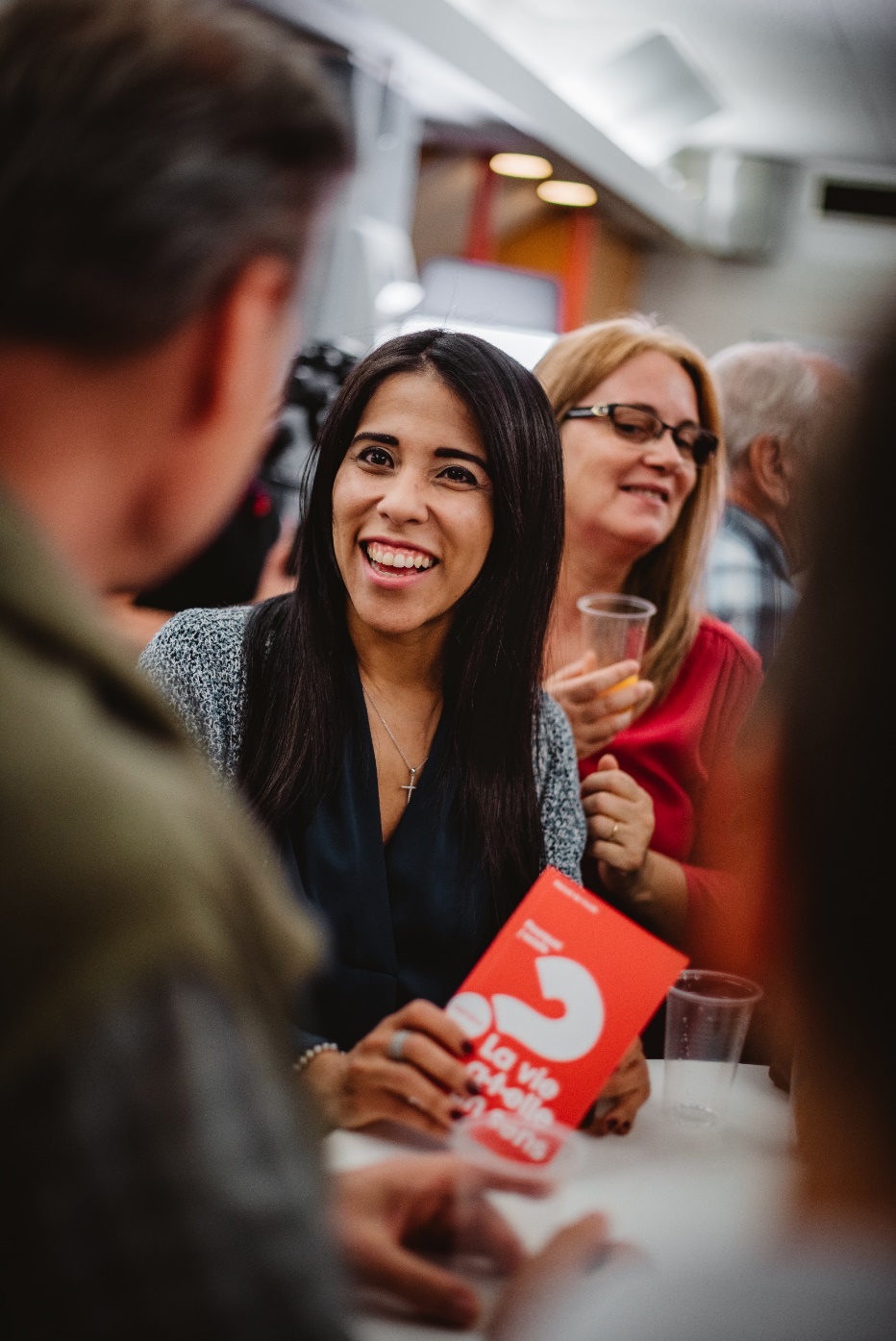 Was ist Alpha?
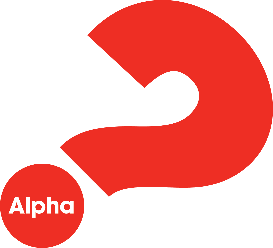 Alpha ist eine Reihe von Treffen, bei denen der christliche Glaube in entspannter Atmosphäre entdeckt werden kann.
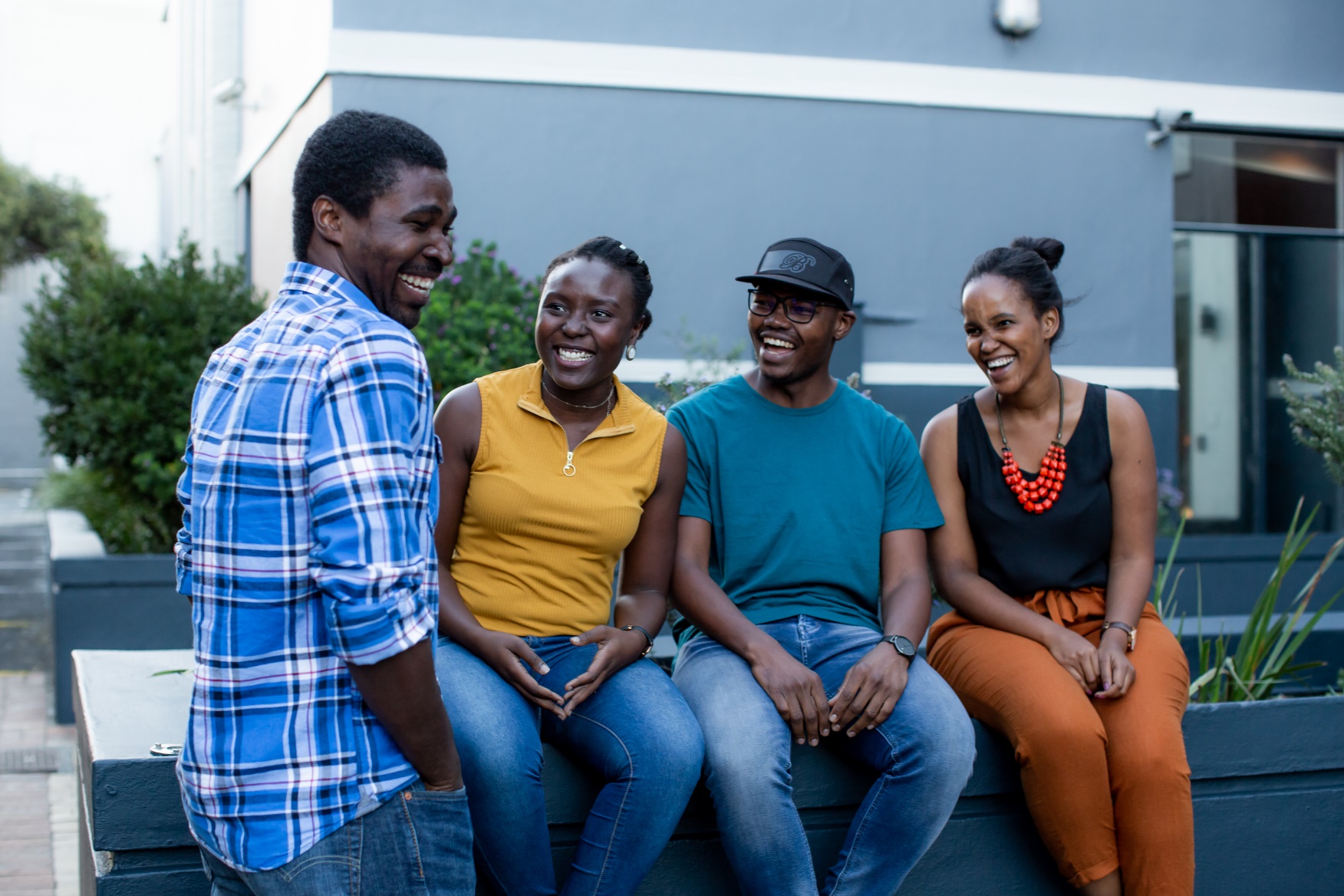 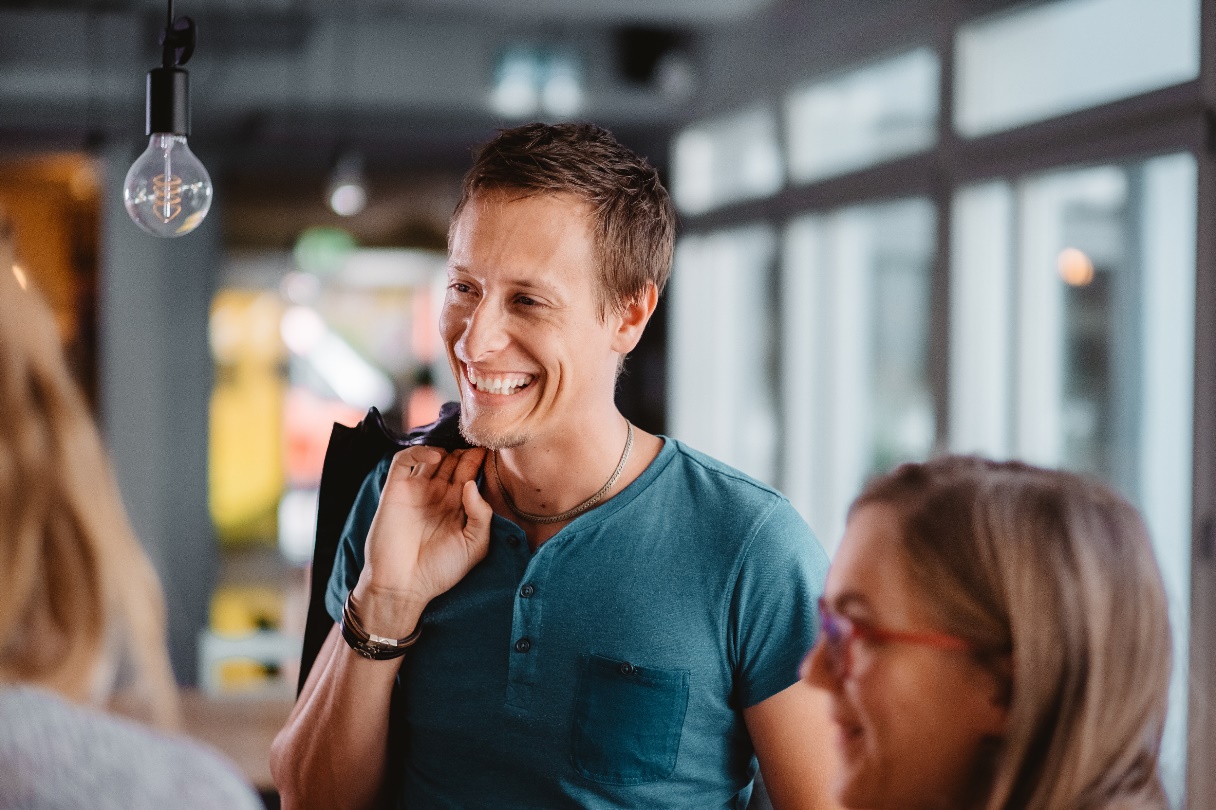 -  Gemeinsames Essen/Kennenlernzeit-  Input -  Austausch
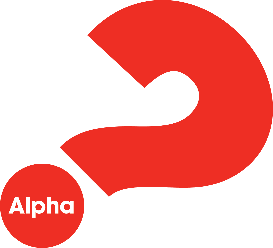 EINE WELTWEITE BEWEGUNG
Millionen Menschen haben in den letzten 25 Jahren in über 100 Ländern bei Alpha teilgenommen.
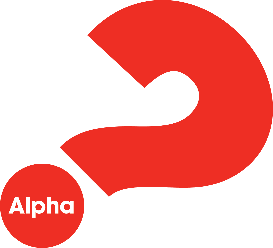 [Speaker Notes: After this slide, play video introducing Alpha.]
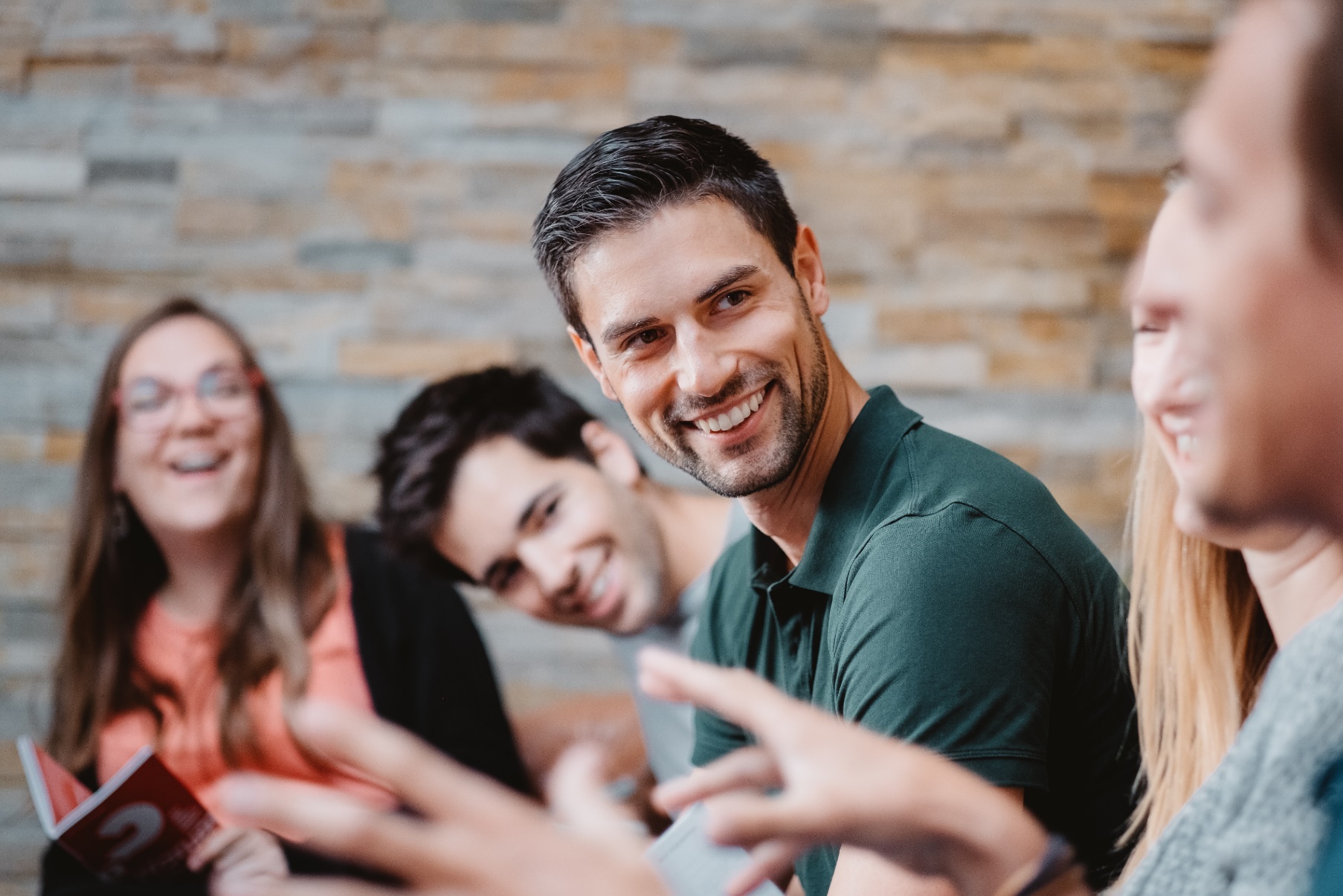 Wie man sich einbringen kann:
-  Gebet-  Mithelfen-  Einladen
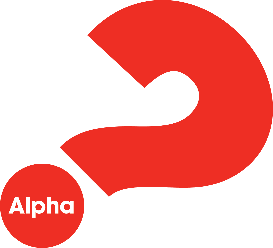 Details:
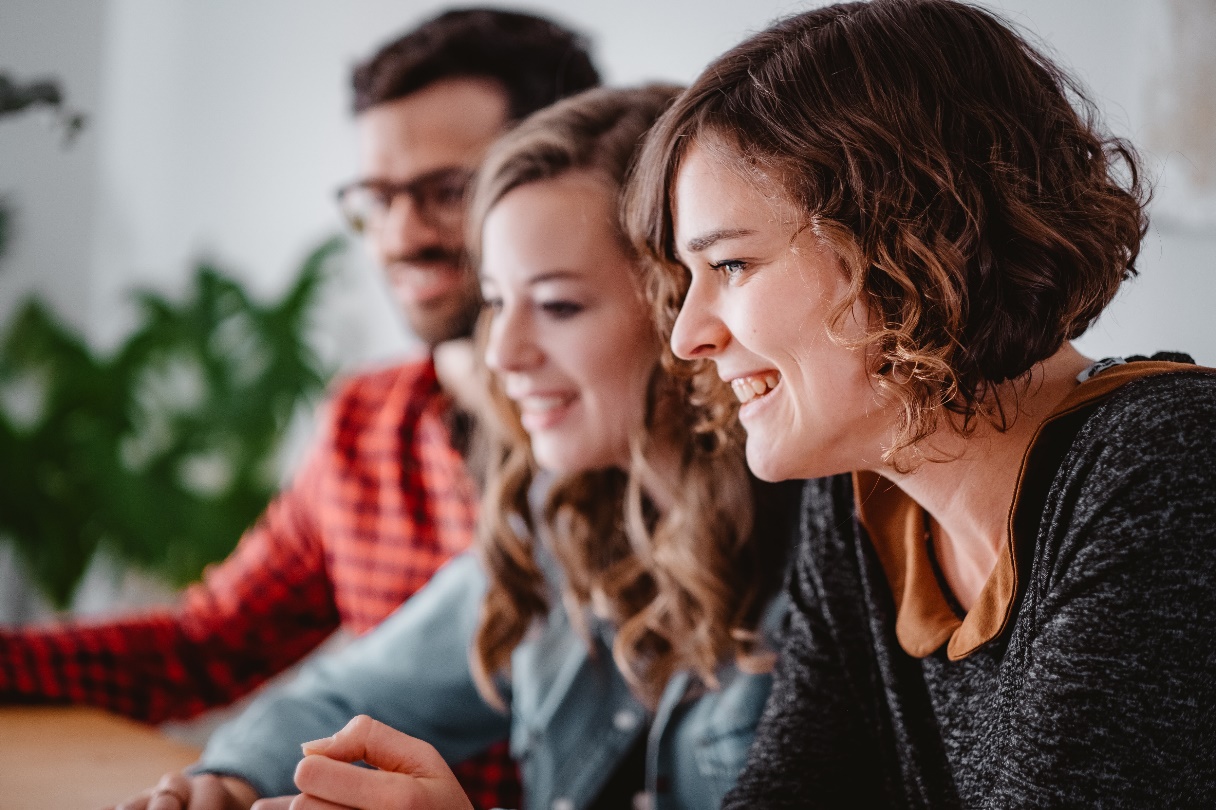 Wann: 
Mittwochs um 19:30 vom 26.9. – 8.12.

Wo: 
“Muster” Gemeinde/Kirche/Online/…
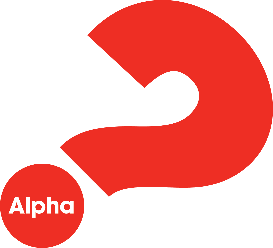